DIE ELEKTRONISCHE STEUERERKLÄRUNG
Nutzung des Internetportal "Mein ELSTER"
Herbert Wollscheid
Finanzamt Trier, 03.03.2020
Themen heute
Teil1	Allgemeine Informationen zu ELSTER 		Vorstellung Registrierungsverfahren "Mein ELSTER"		Herr Wollscheid
Teil 2	Leistungsumfang des Internetportals "Mein ELSTER"		Herr Maxheim

Teil 3	Erstellung einer Einkommensteuererklärung in "Mein ELSTER"		Herr Boesen
Beantwortung von Fragen zu ELSTER
Entwicklung von ELSTER
2001  ELSTER startet mit ELSTER-Formular
2005  Erste ELSTER Internetplattform = "Mein ELSTER"
2011  Verpflichtung Anmeldungen und Steuererklärungen mit          Gewinneinkünften
2020  Ende von ELSTER-Formular
2020  Bündelung aller elektronischen Dienste der Finanzverwaltung           über   "Mein Elster"
Hinweis: Kommerzielle Anbieter bieten Steuersoftware
Statistik
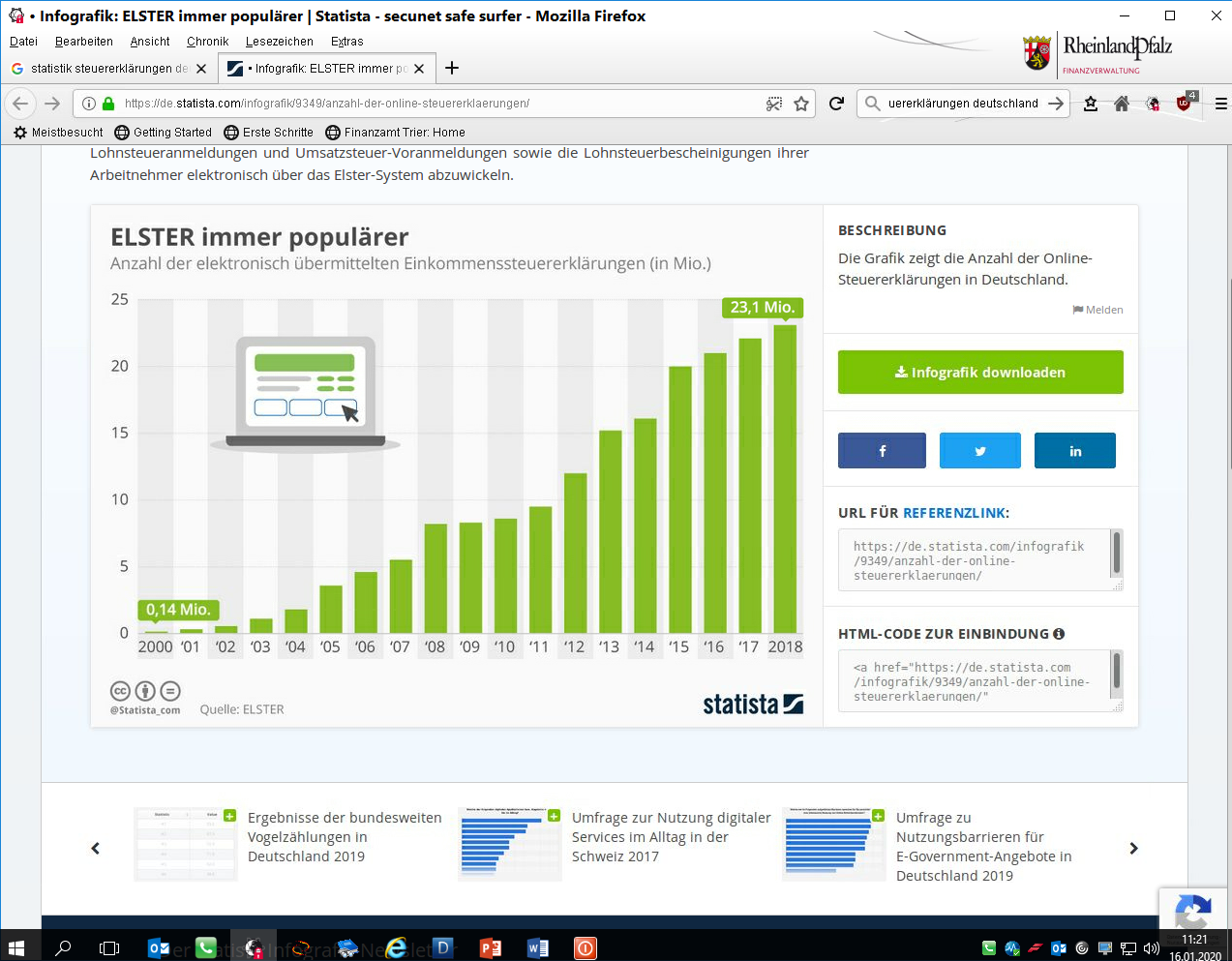 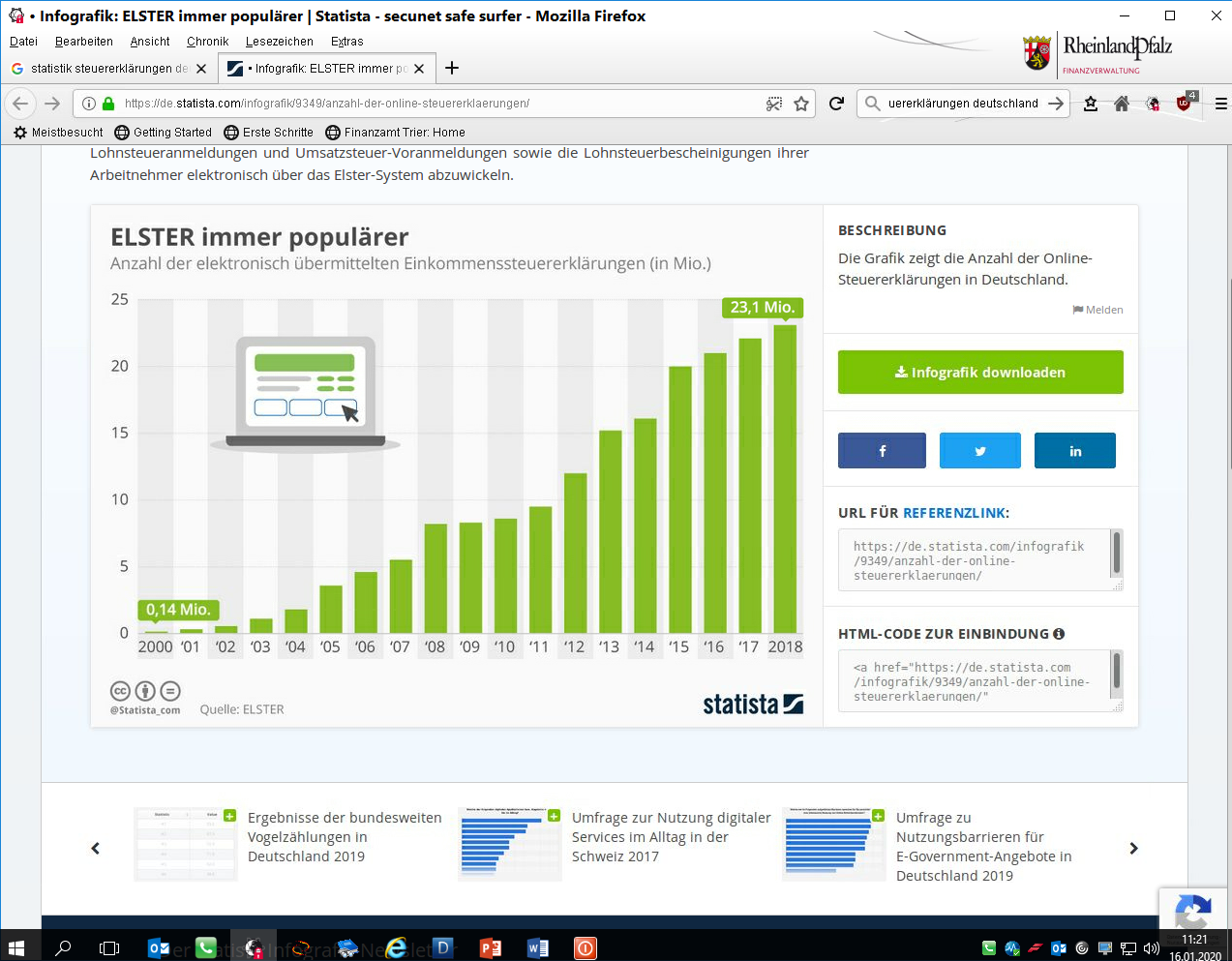 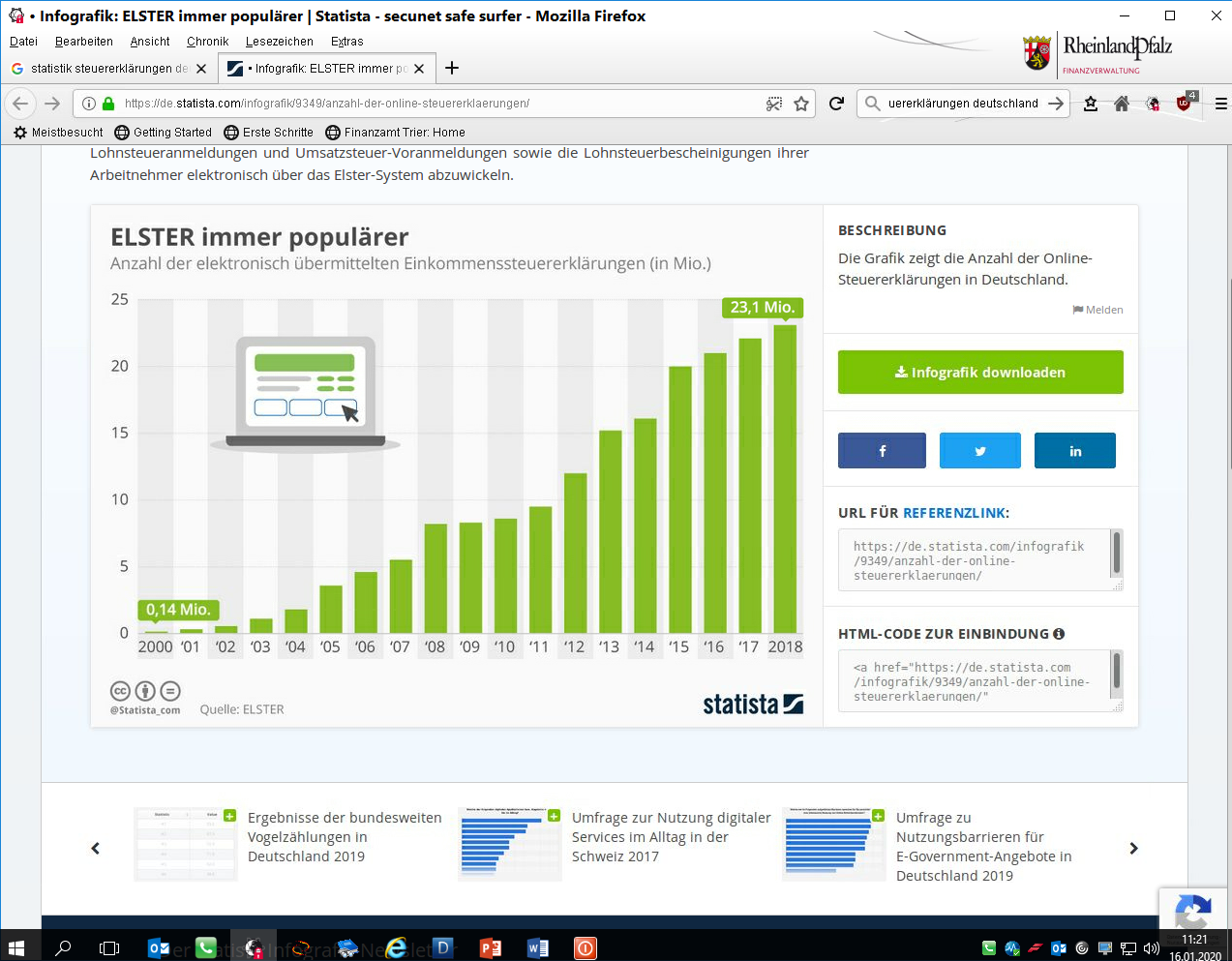 Anzahl der elektronisch übermittelten Einkommensteuererklärungen (in Mio.)
Finanzamt Trier= ca. 70%
Sicherheit
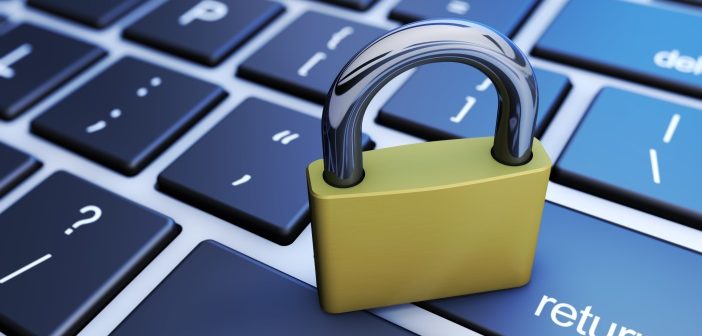 Zertifiziert vom Bundesamt für Sicherheit in der Informationstechnik (BSI)
Derzeit höchster Stand derSicherheitstechnik
Registrierung in "Mein ELSTER"
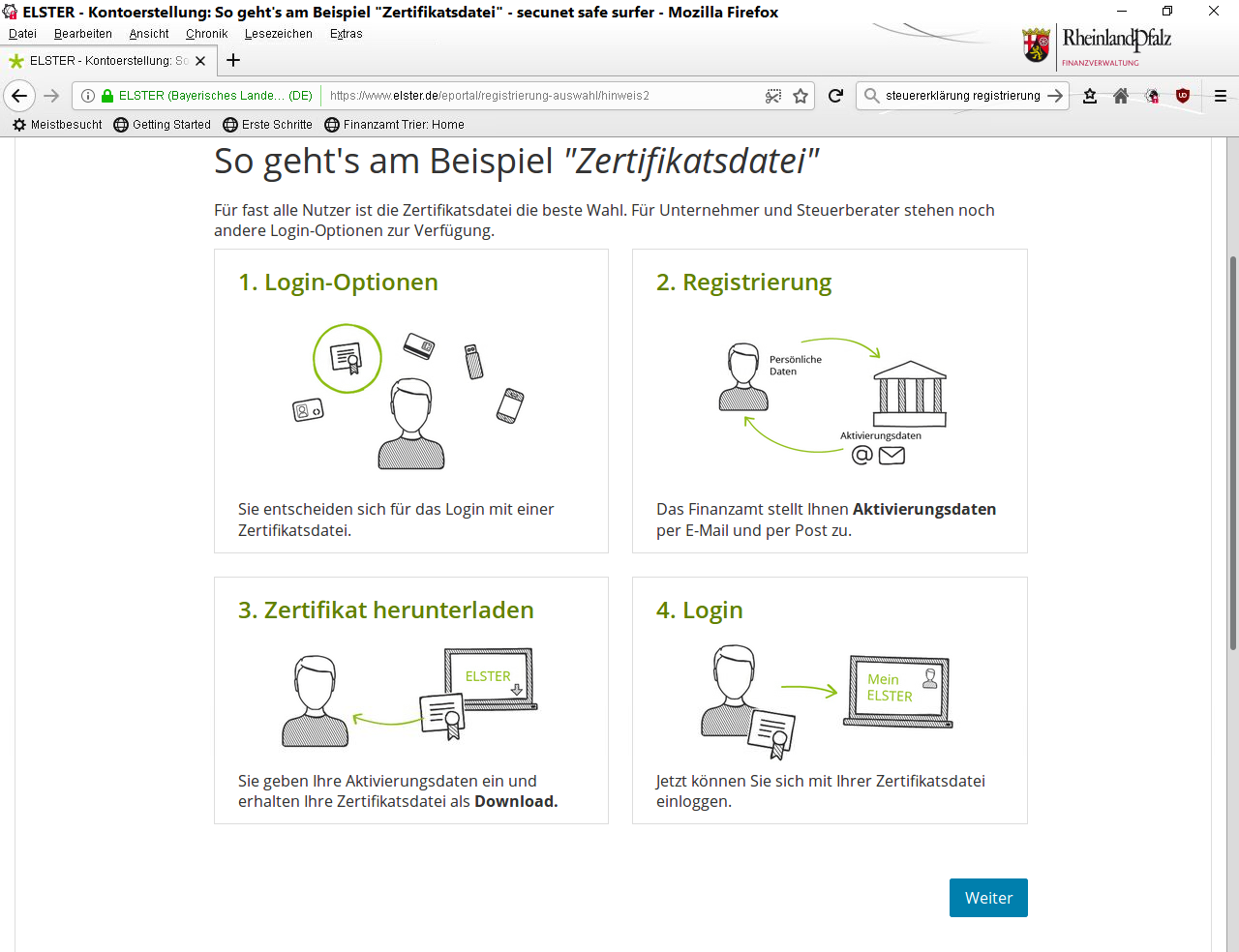 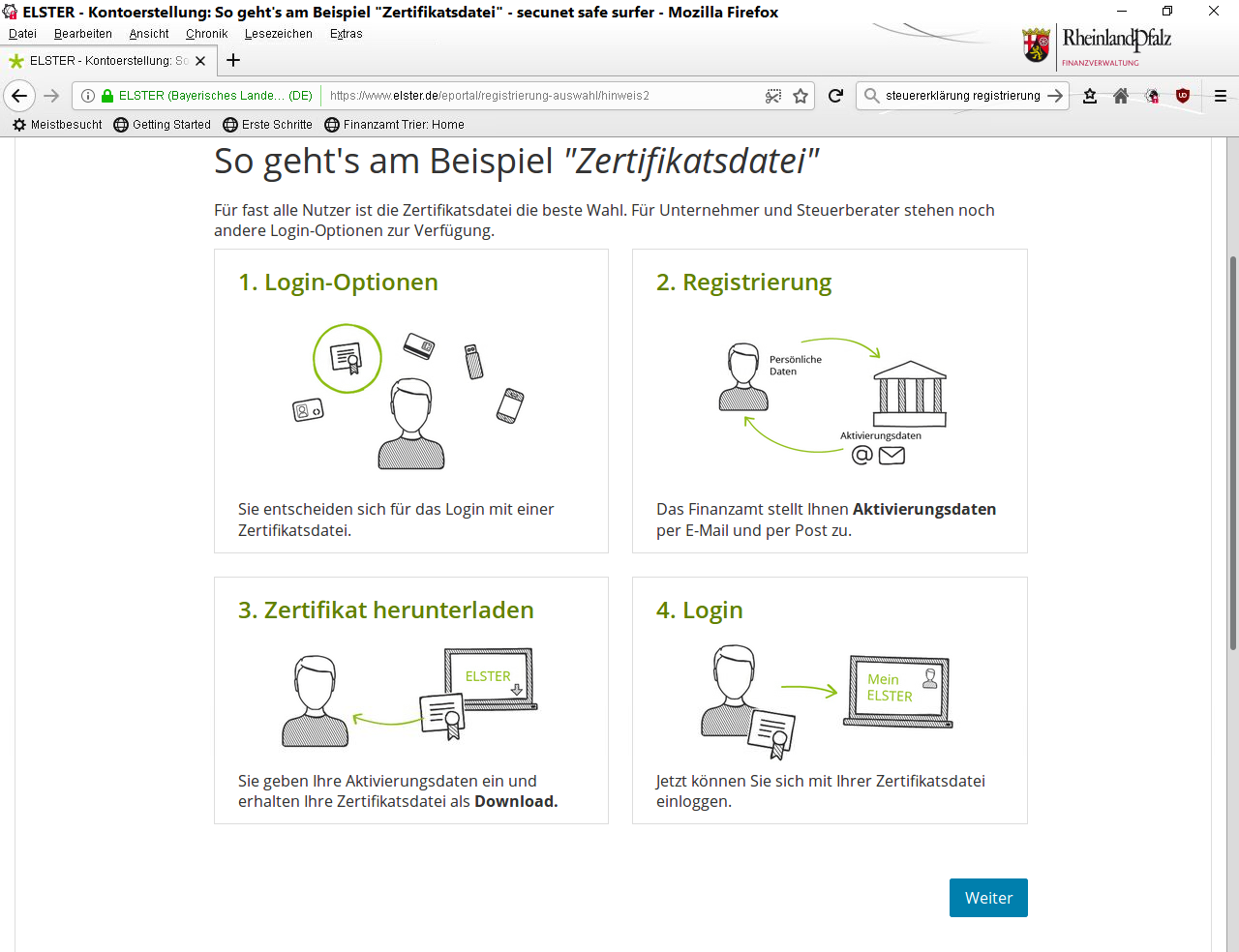 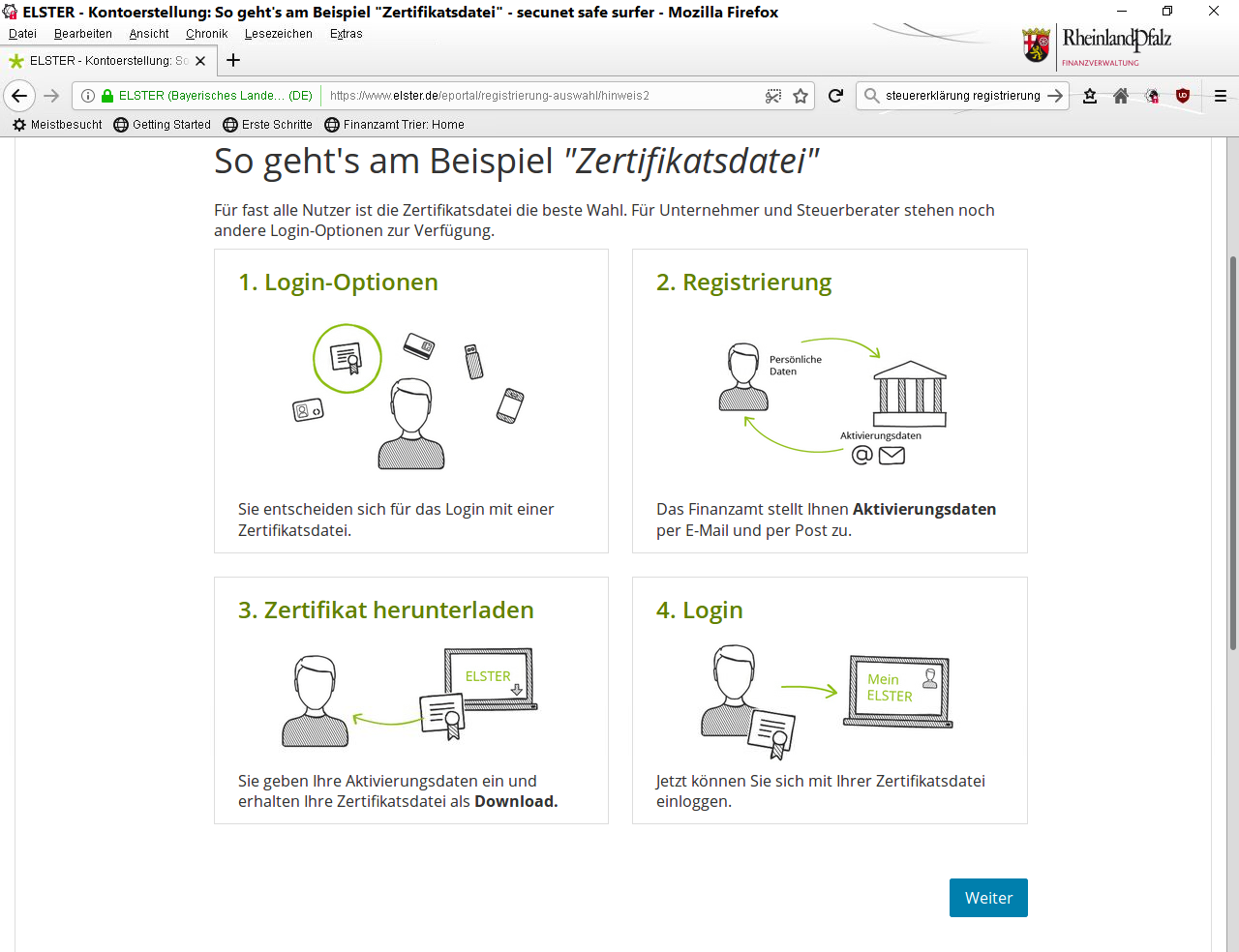 Registrierung in "Mein ELSTER"
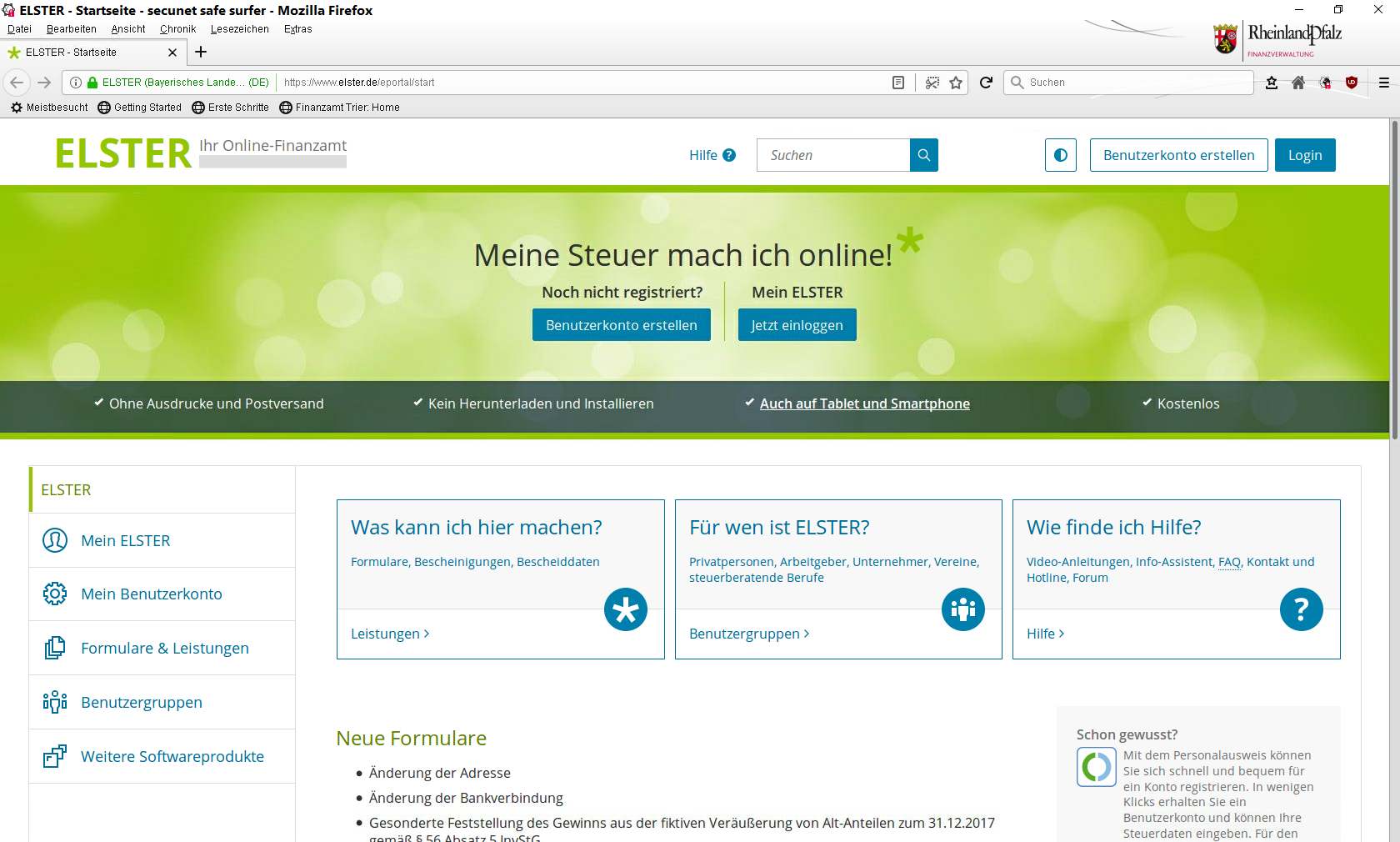 www.elster.de
Registrierung in "Mein ELSTER"
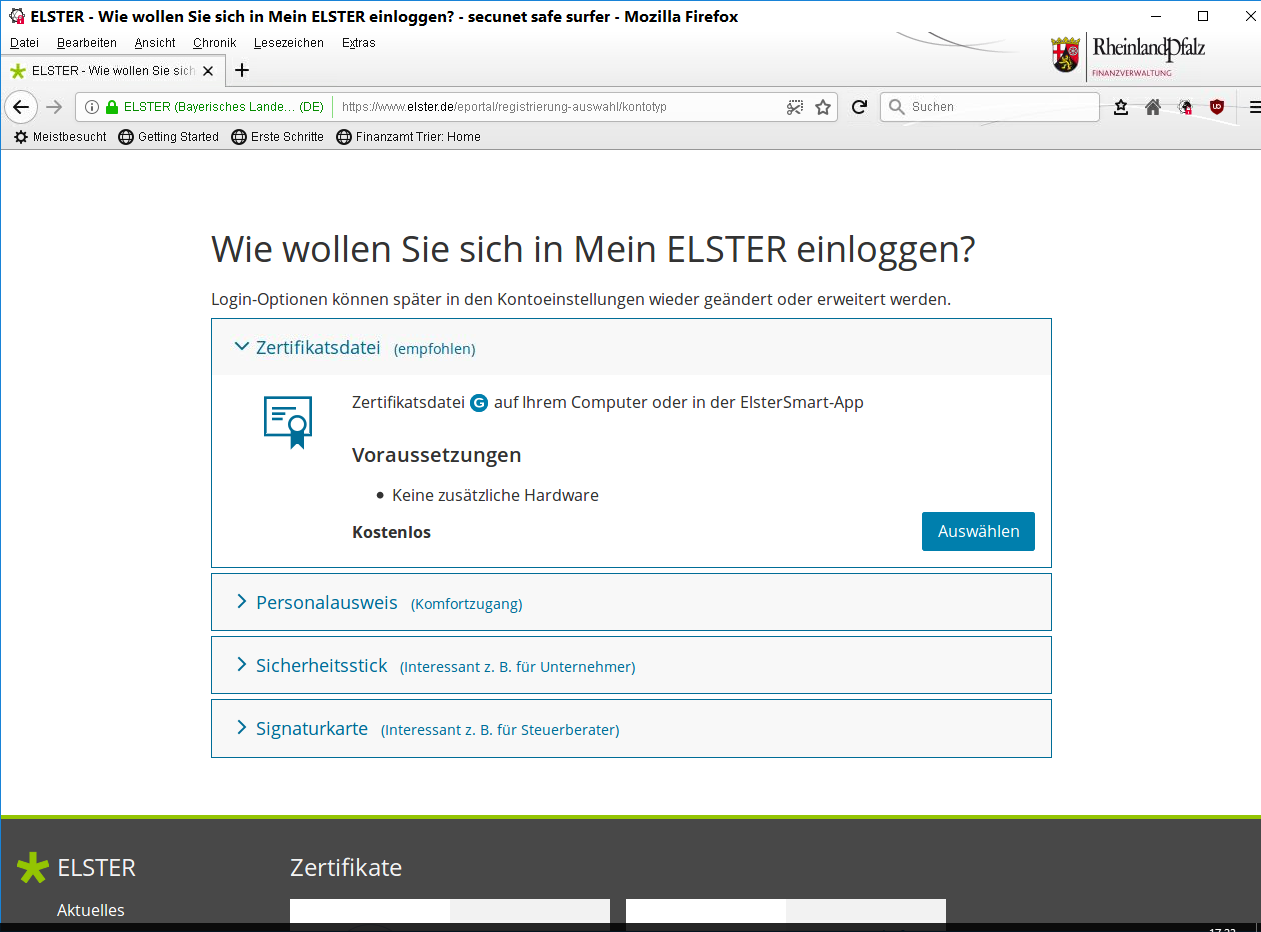 Registrierung in "Mein ELSTER"
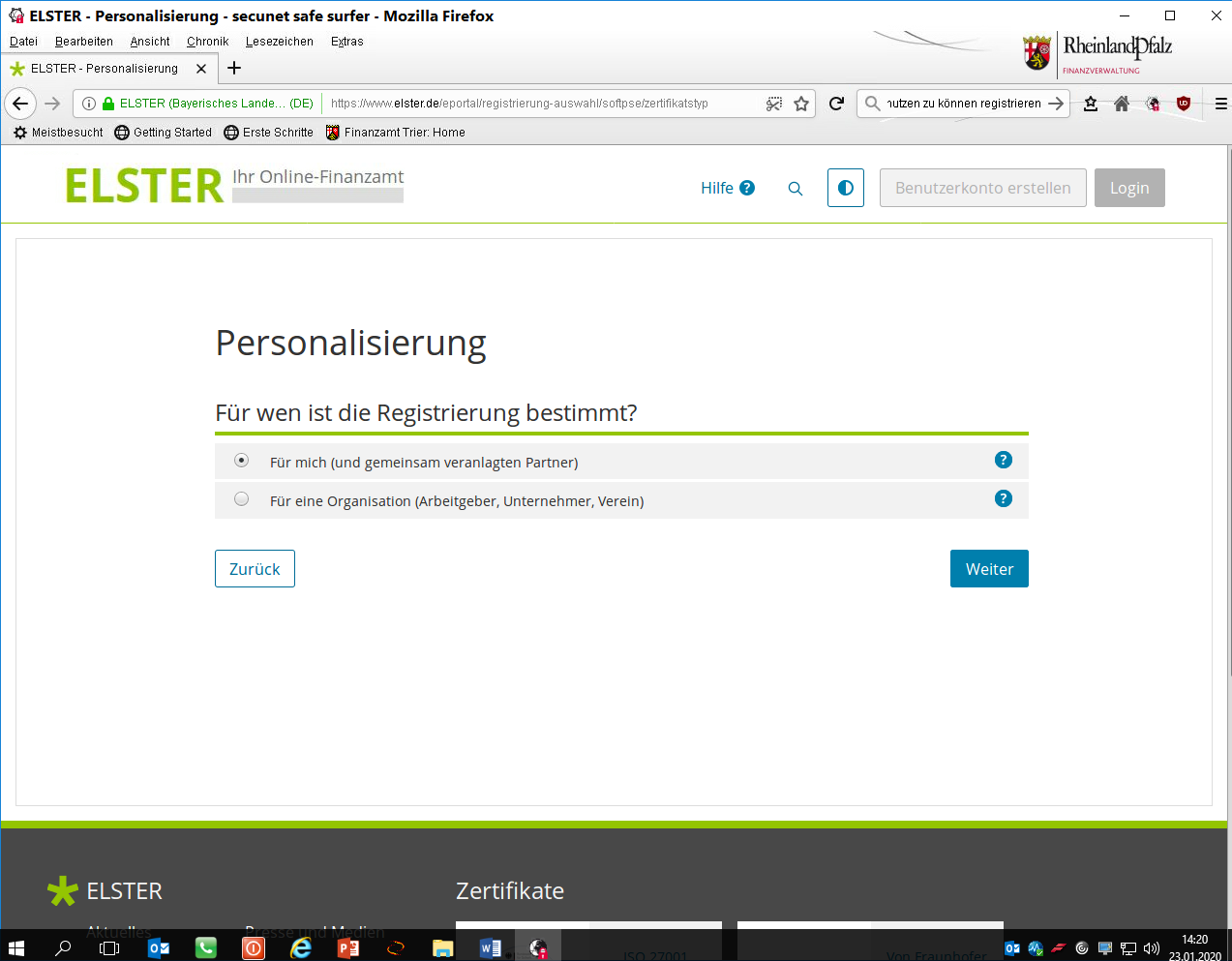 Registrierung in "Mein ELSTER"
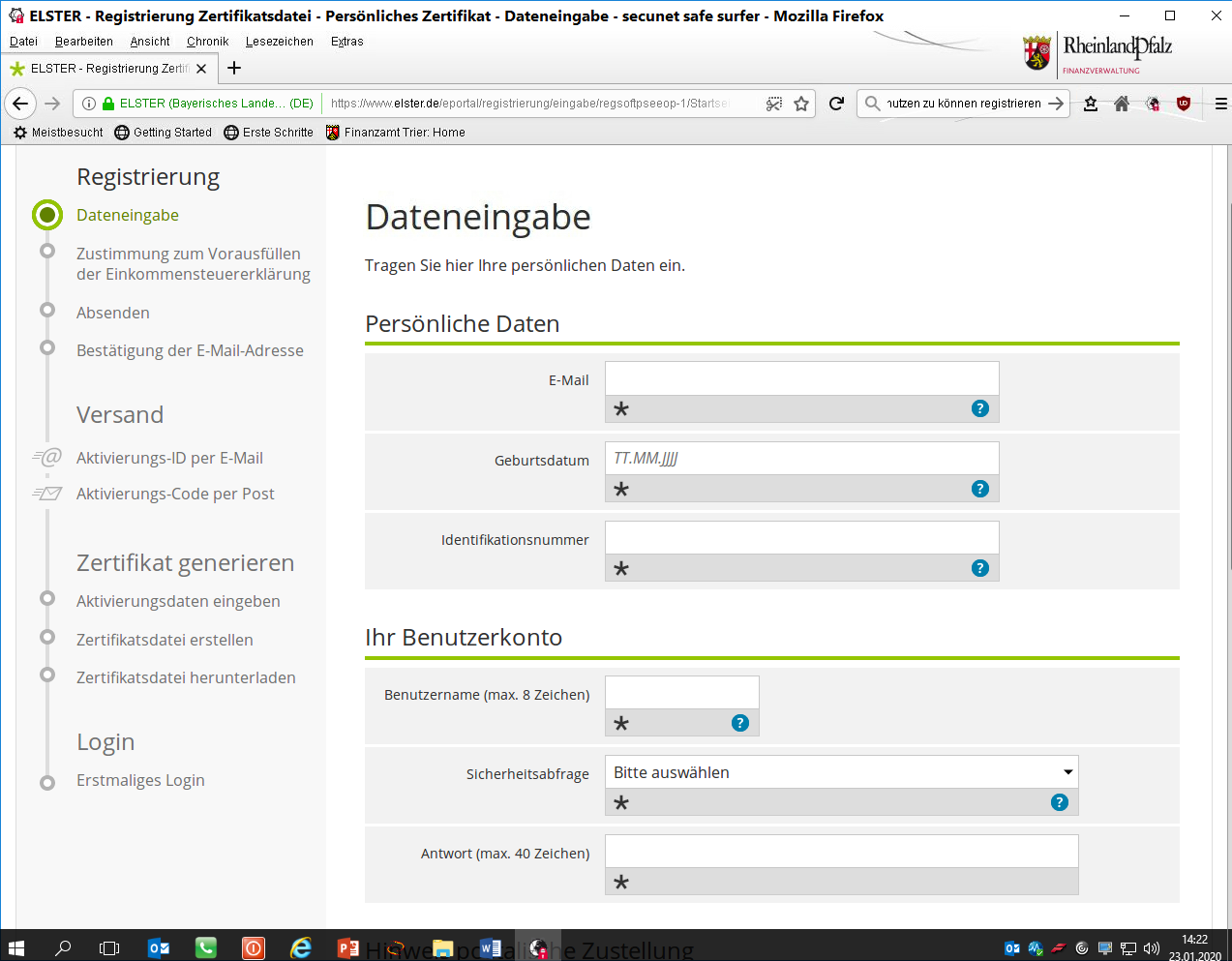 E-Mail
Geburtsdatum
Identifikationsnummer


Benutzername
Sicherheitsabfrage mitAntwort
Registrierung in "Mein ELSTER"
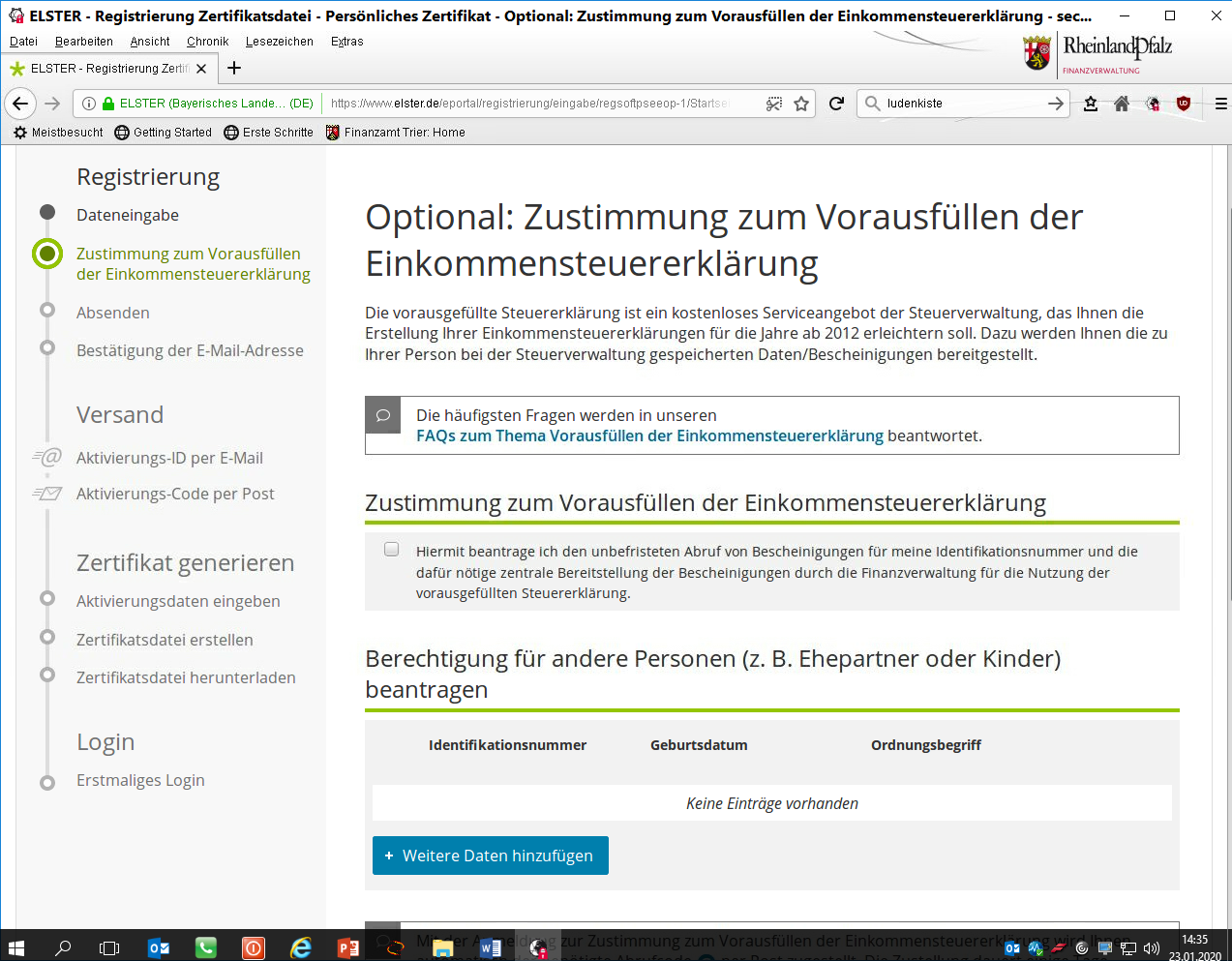 x
Hinweis:
Entfällt ab 25.03.2020
Registrierung in "Mein ELSTER"
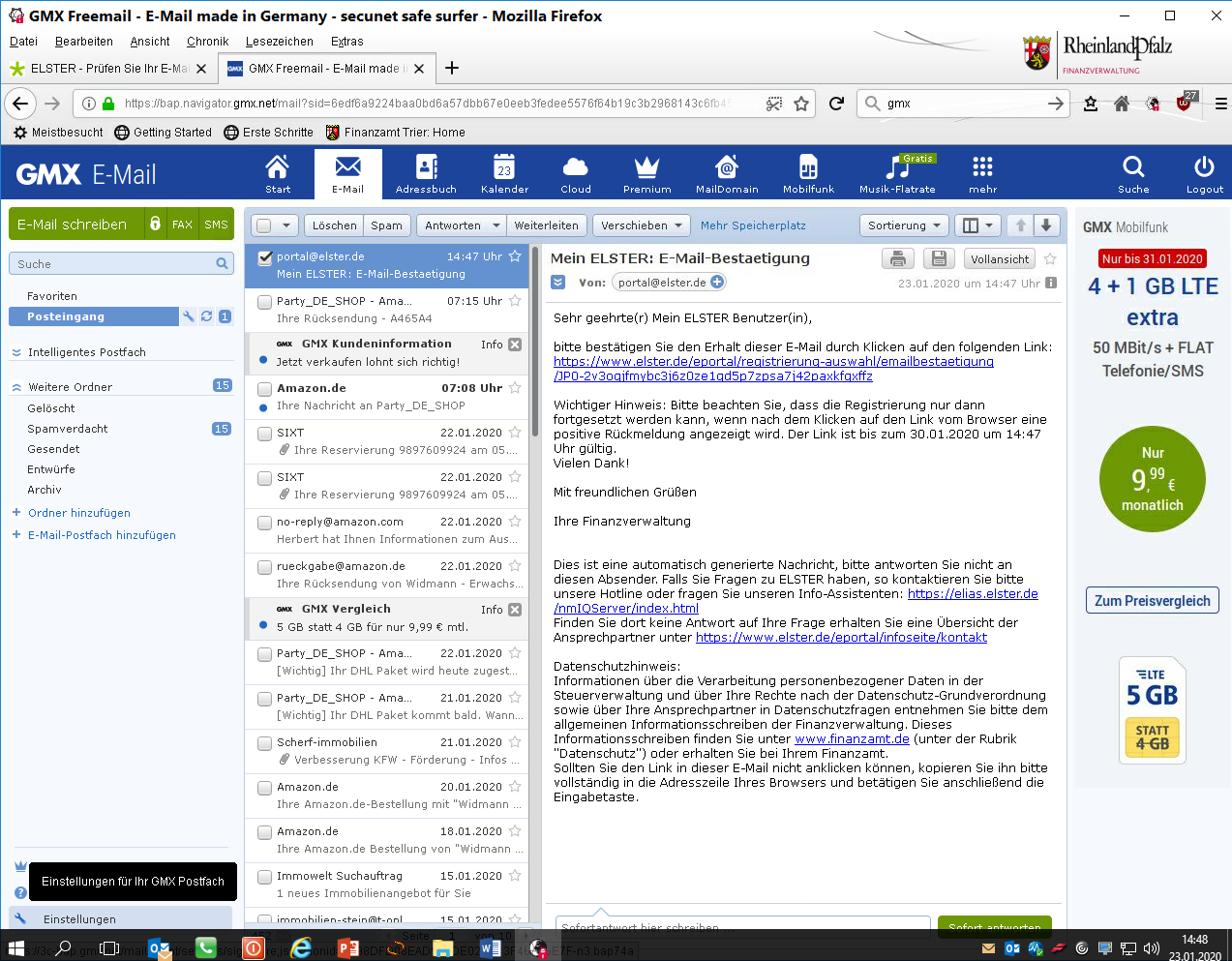 Registrierung in "Mein ELSTER"
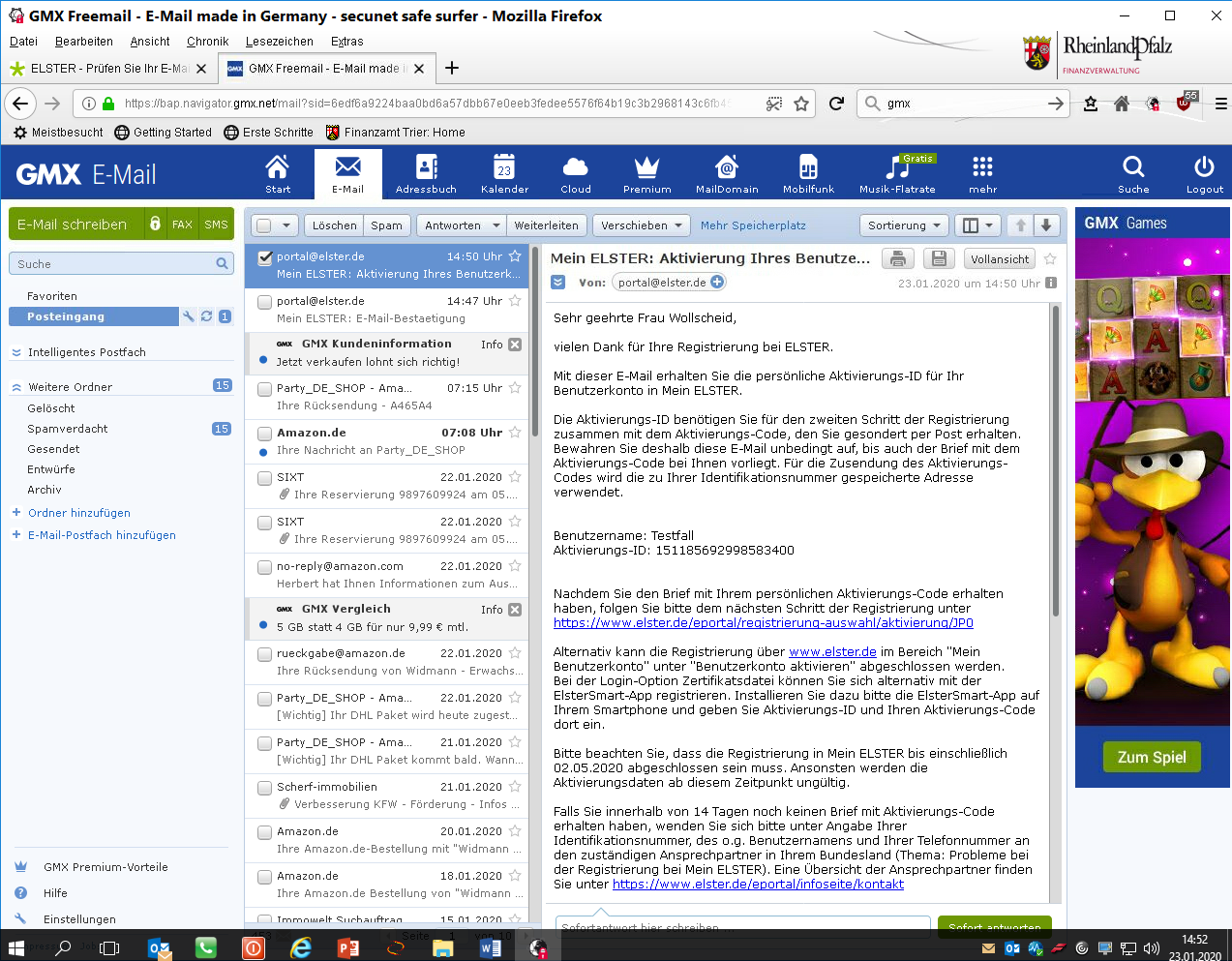 Sehr geehrter Herr Mustermann,
Aktivierungs-ID
mmuster
   1234567890123456789
Registrierung in "Mein ELSTER"
Herr
Markus Mustermann
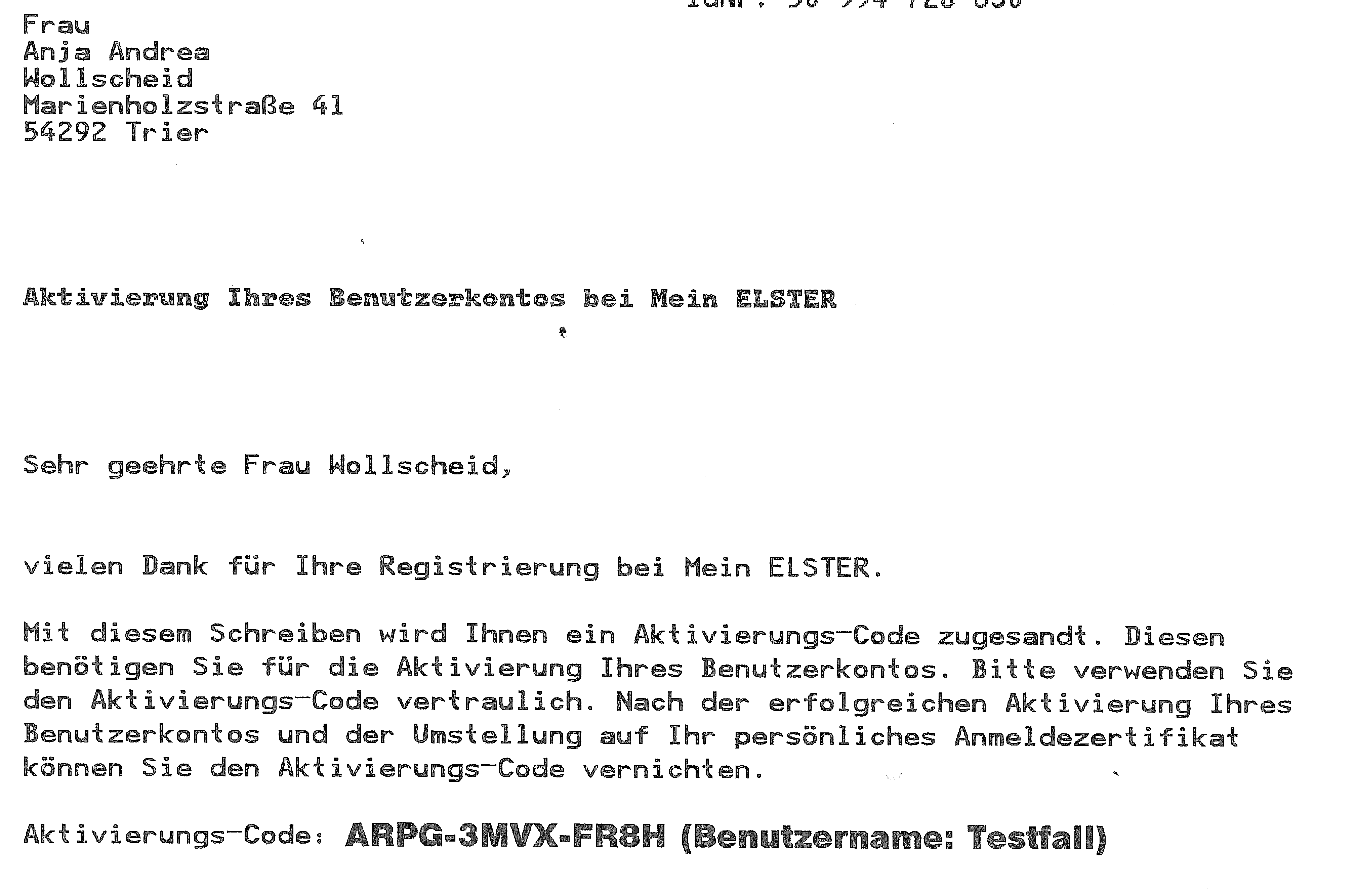 Sehr geehrter Herr Mustermann,
Registrierung in "Mein ELSTER"
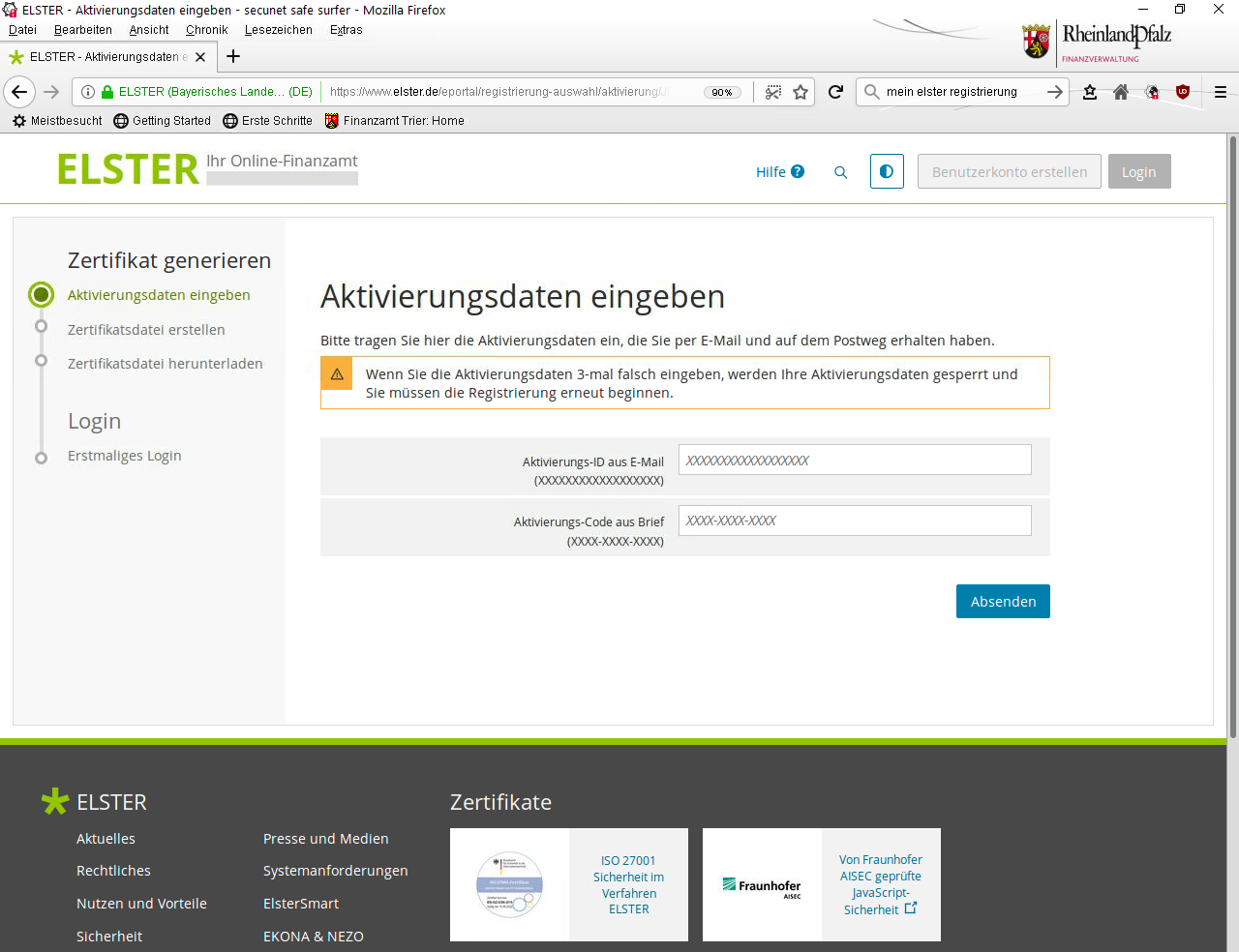 12345678912345
ABCD-3CBA-ABCD
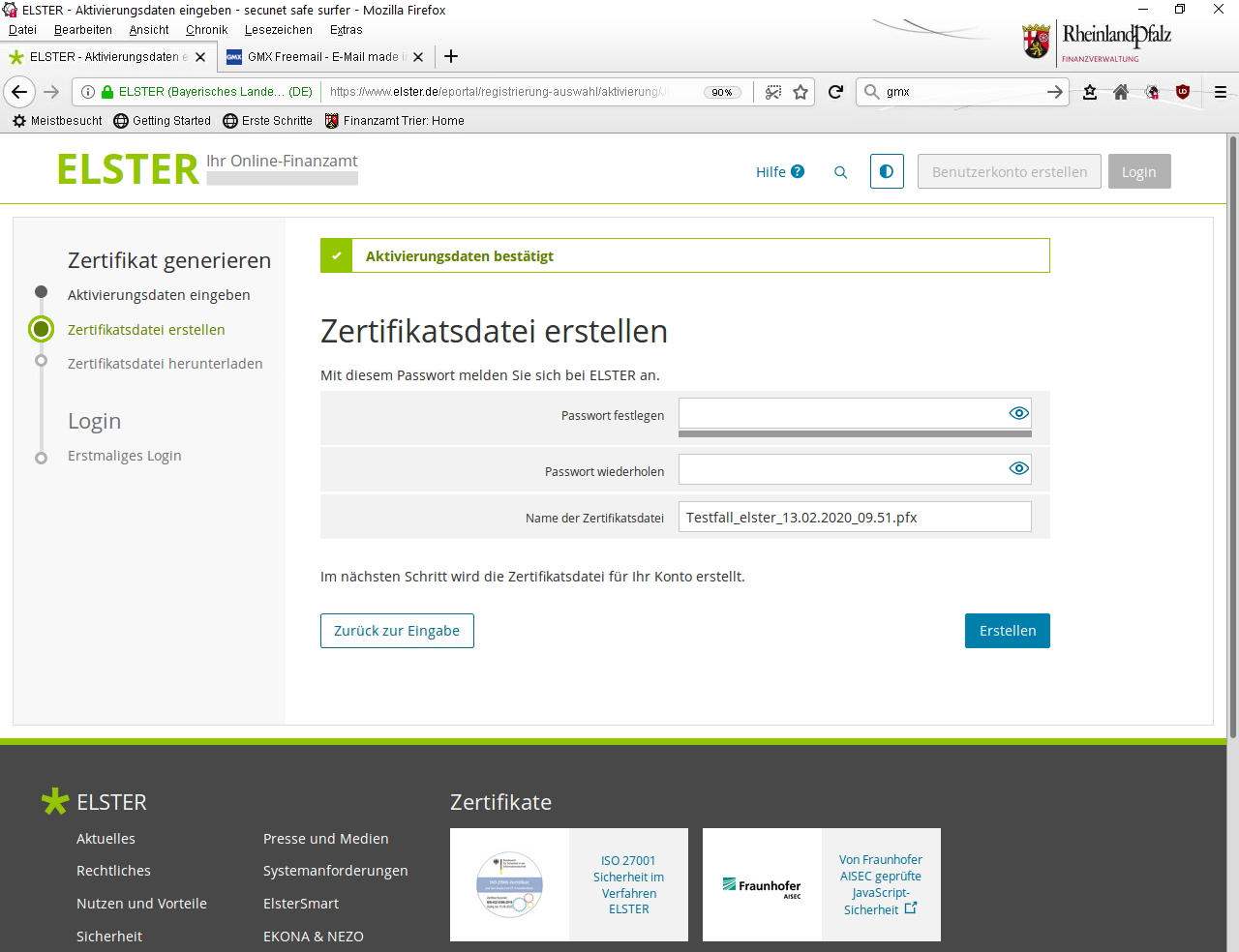 Registrierung in "Mein ELSTER"
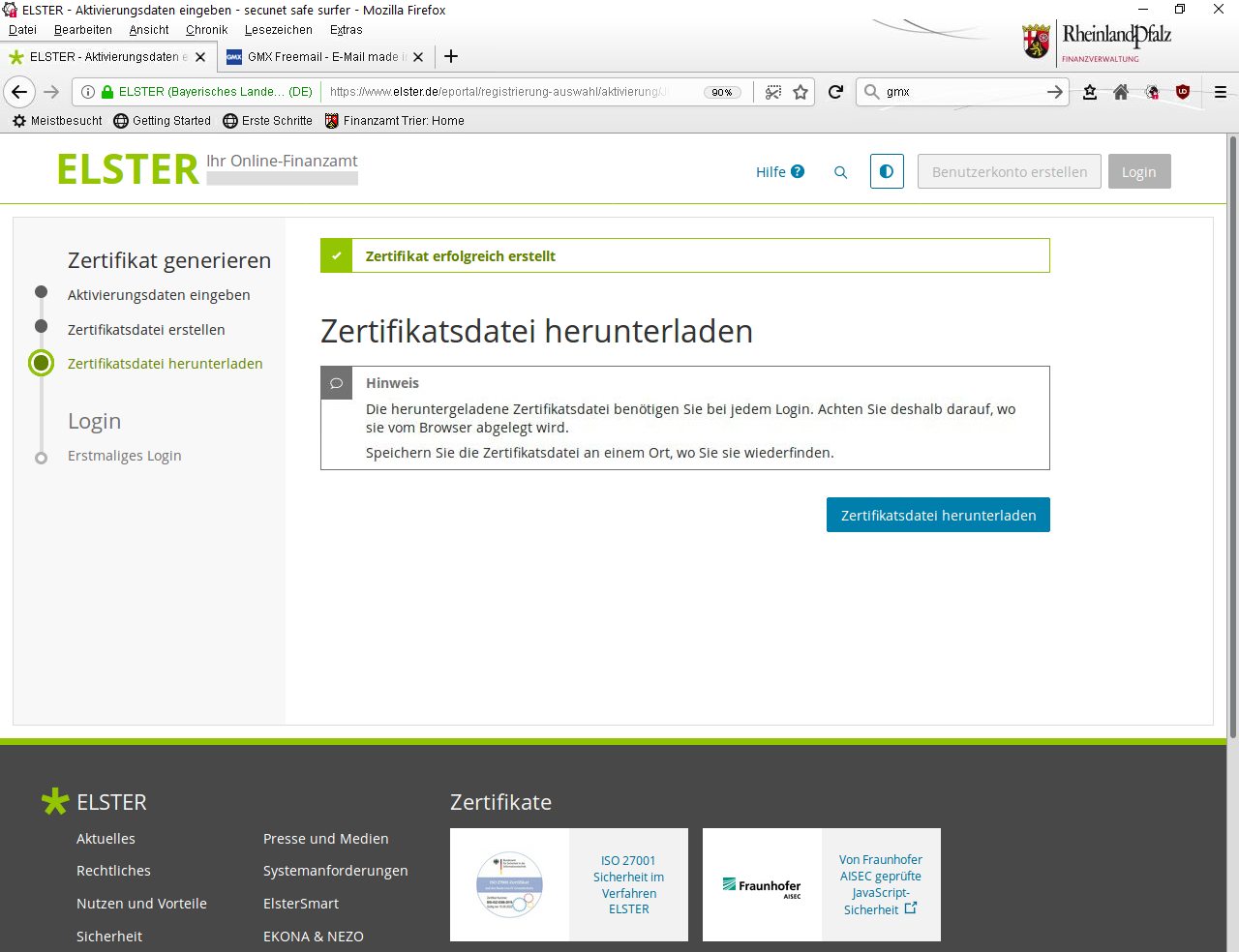